London 2025
1/ 2nd May 2025
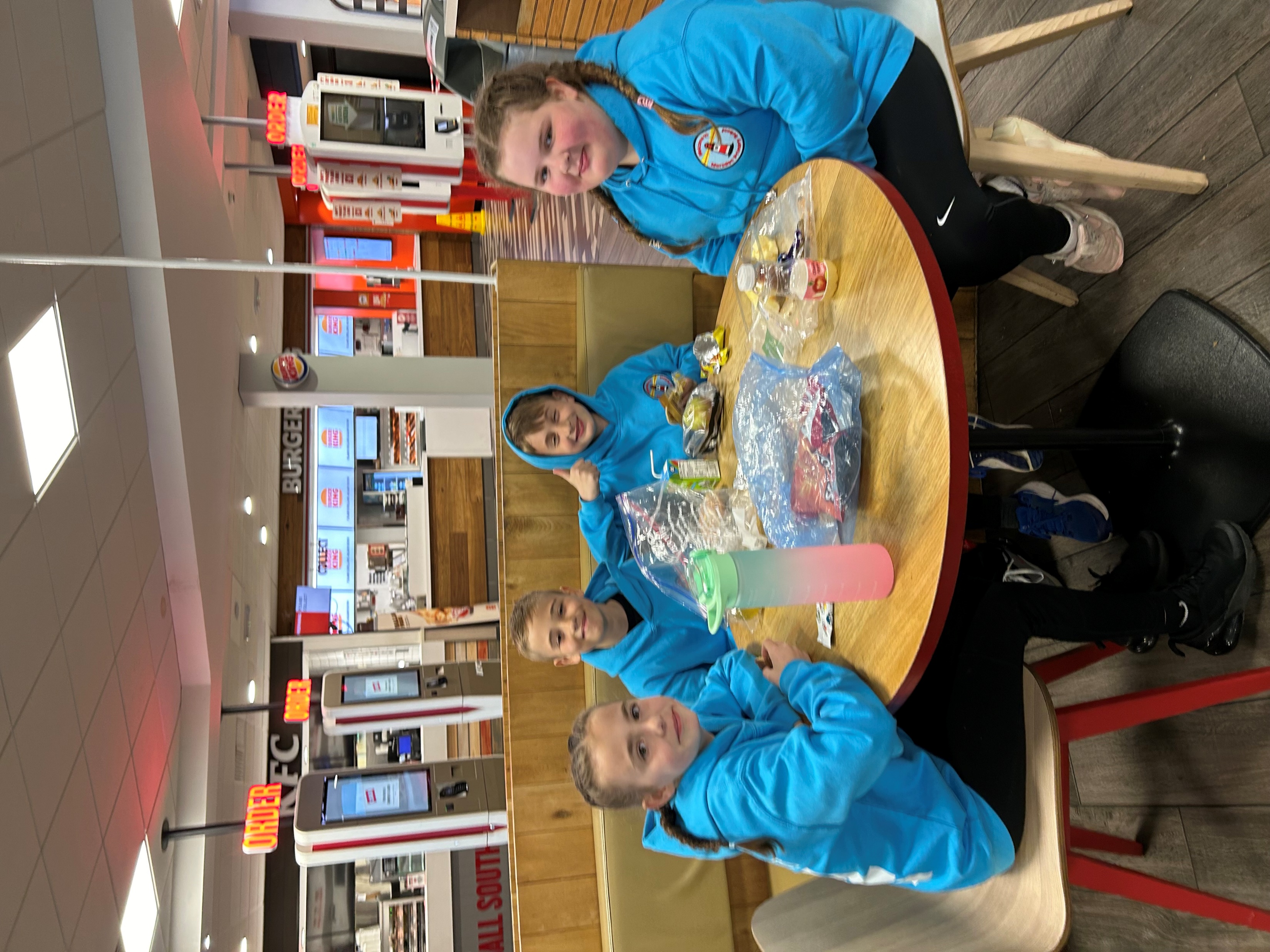 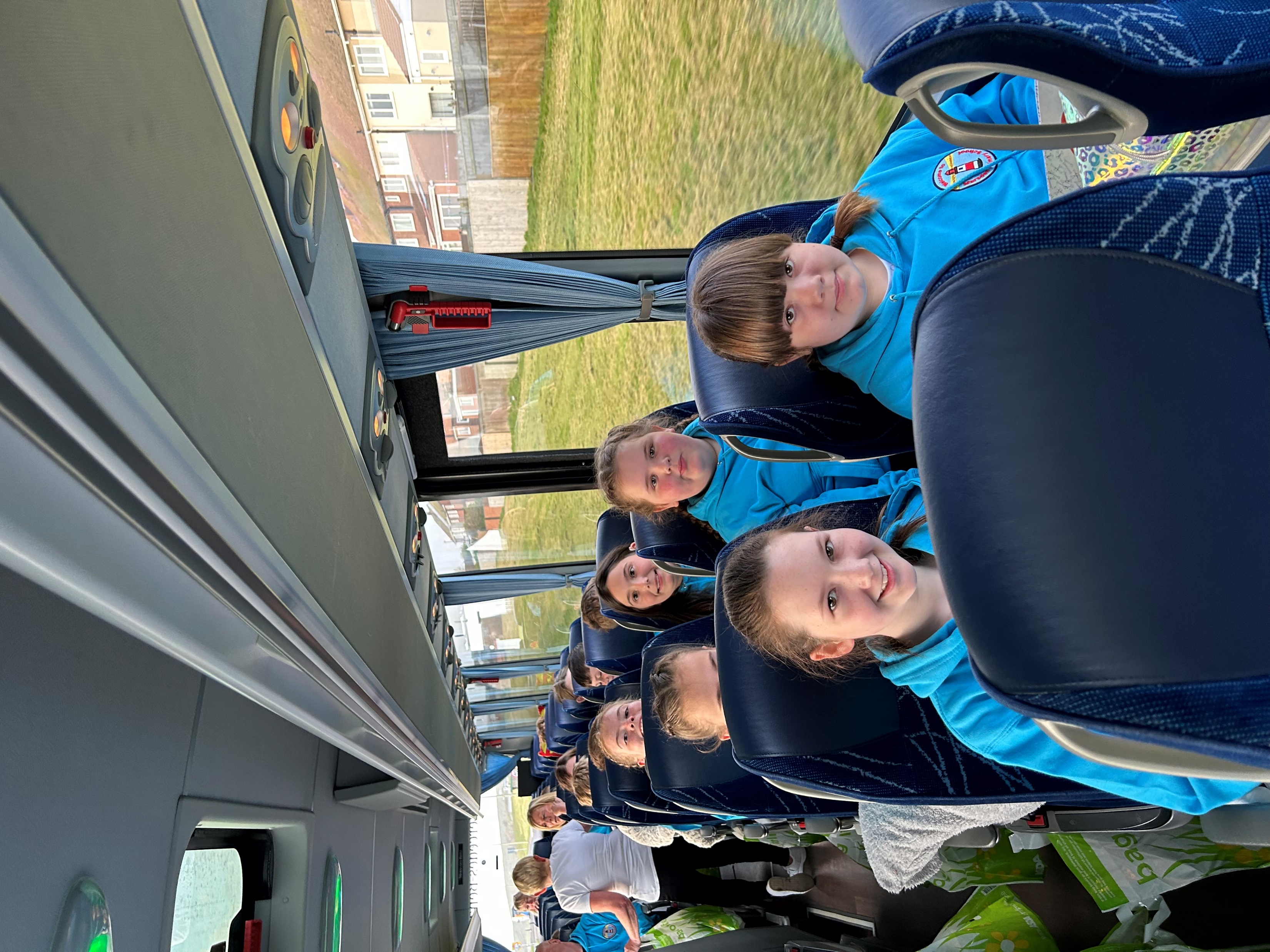 It’s a 6AM departure
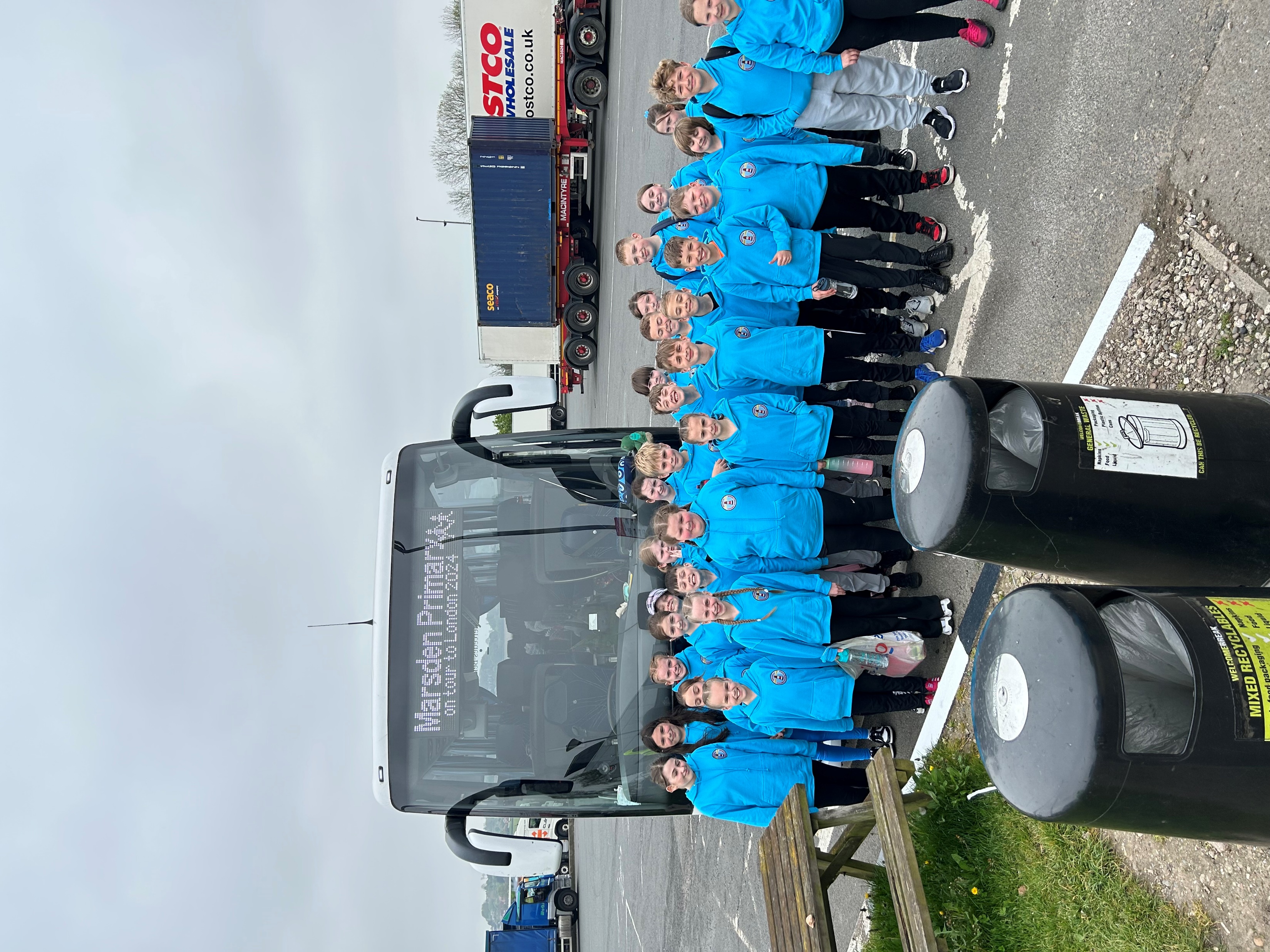 Looking smart in our London Hoodies!!!!
It’s an early start!!!!!!! . Breakfast will be at the services about 8am. We will be accompanied by Mrs Marshall, Mrs Coffey , Mrs Hanratty, Mrs Bevan, Mrs Ruddock and Mr Ruddock
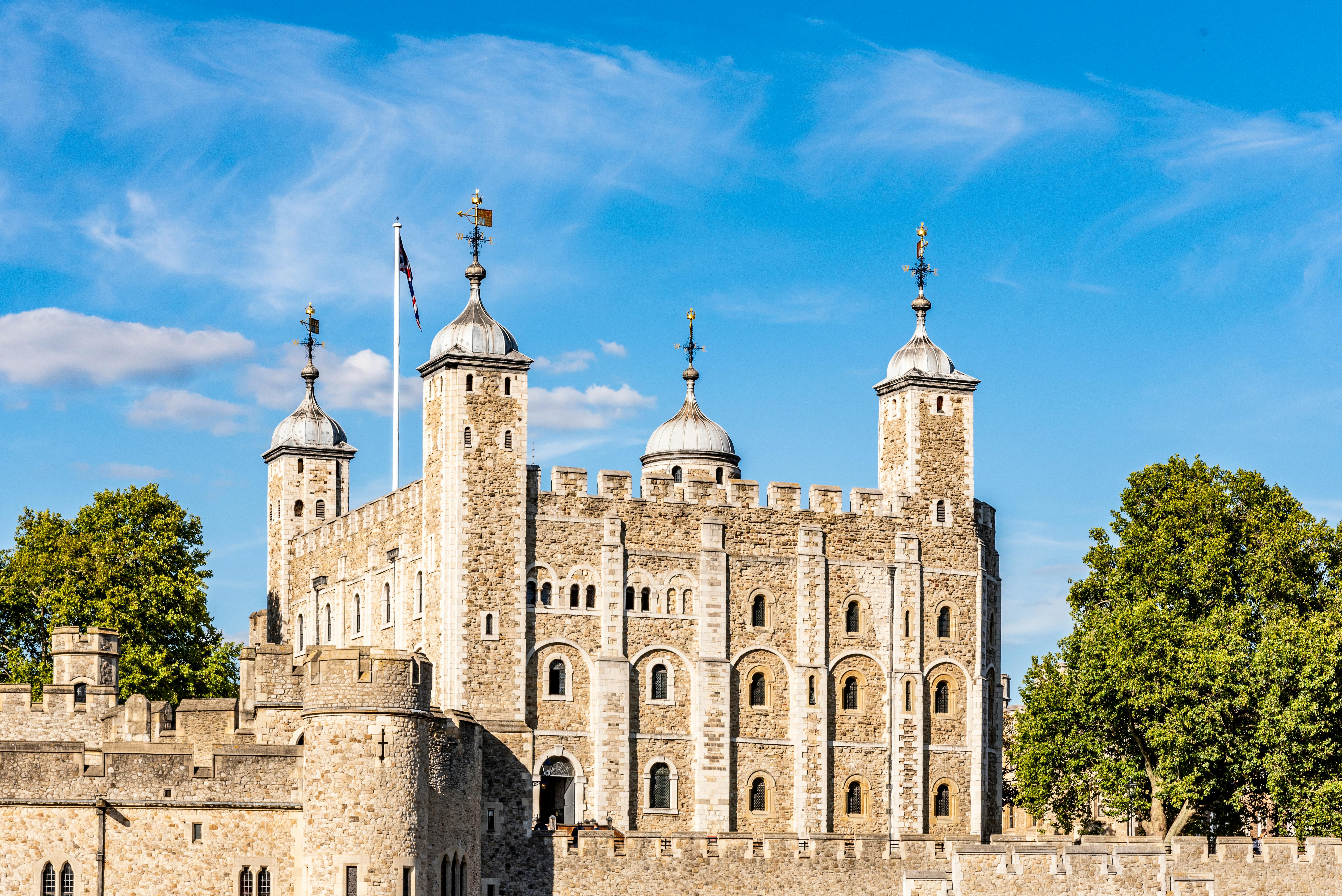 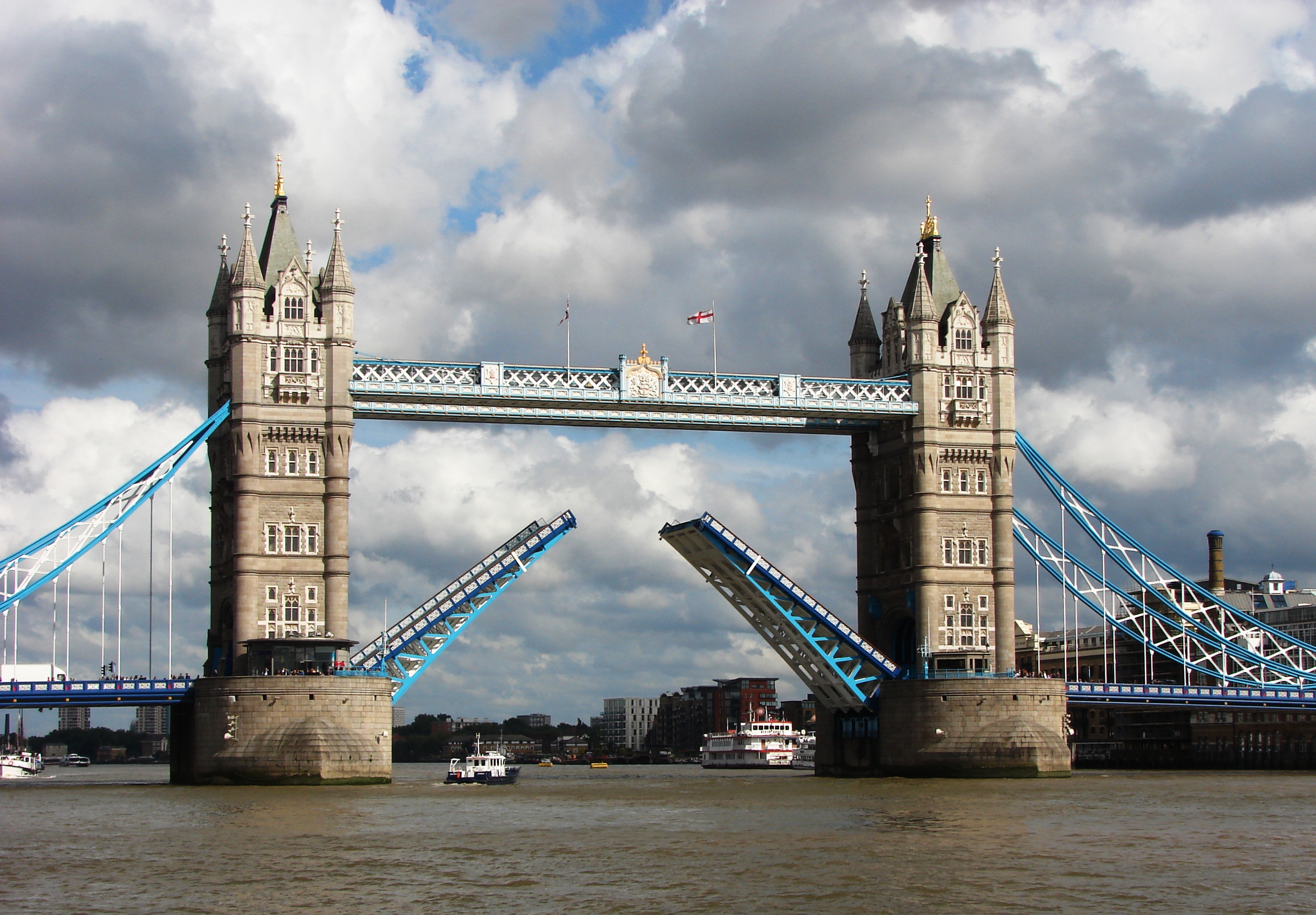 Visit the Tower of London and see where Anne Boleyn had her head chopped off. 
Take the tour of the Crown Jewels and see the crown that was used in the Coronation of HRH King Charles
Take part in a workshop  that brings to life the story being Henry VIII wives .
This Photo by Unknown Author is licensed under CC BY-SA
Tea in Pizza Express
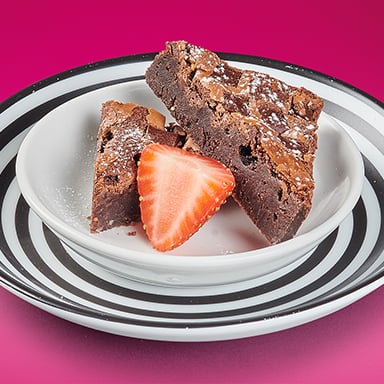 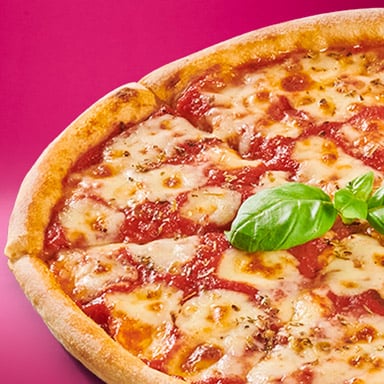 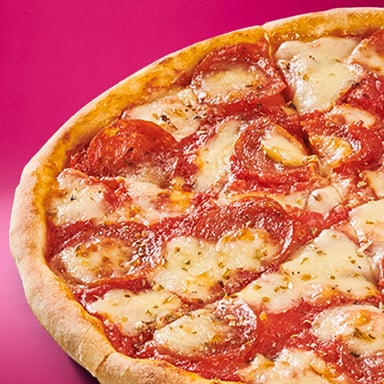 Pasta Bolognese
Brownie
Margherita
Pepperoni
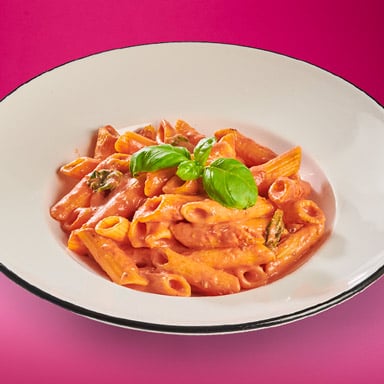 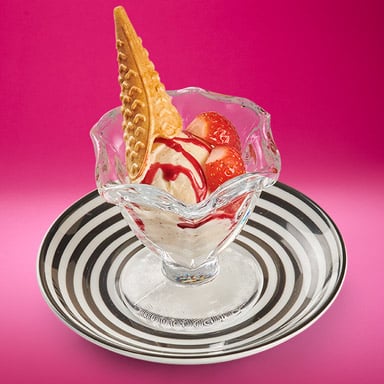 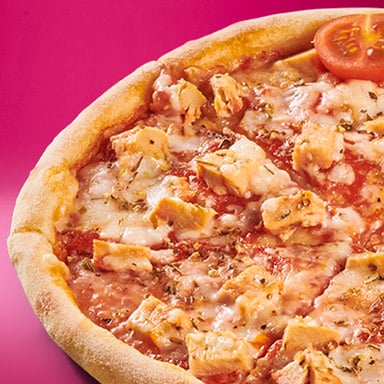 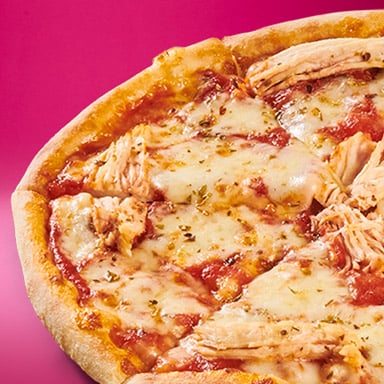 Pasta Napoletana
Quorn with Vegan Mozzarella
Sundae
Pollo
West End Musical –Back to the future
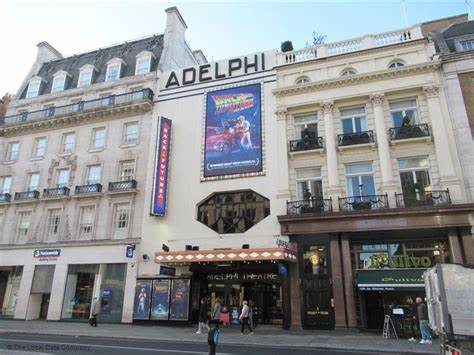 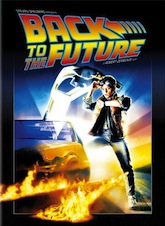 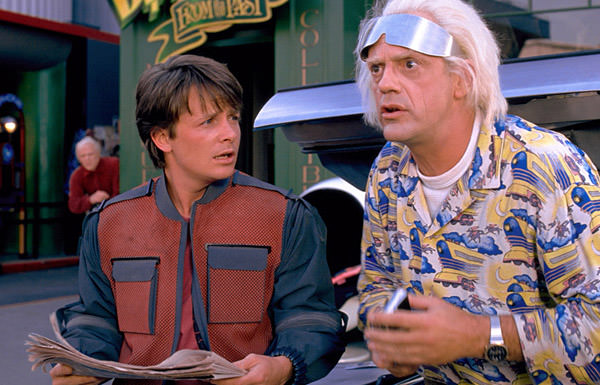 This Photo by Unknown Author is licensed under CC BY-SA
This Photo by Unknown Author is licensed under CC BY-SA-NC
This Photo by Unknown Author is licensed under CC BY-NC-ND
Thameside Youth Hostel
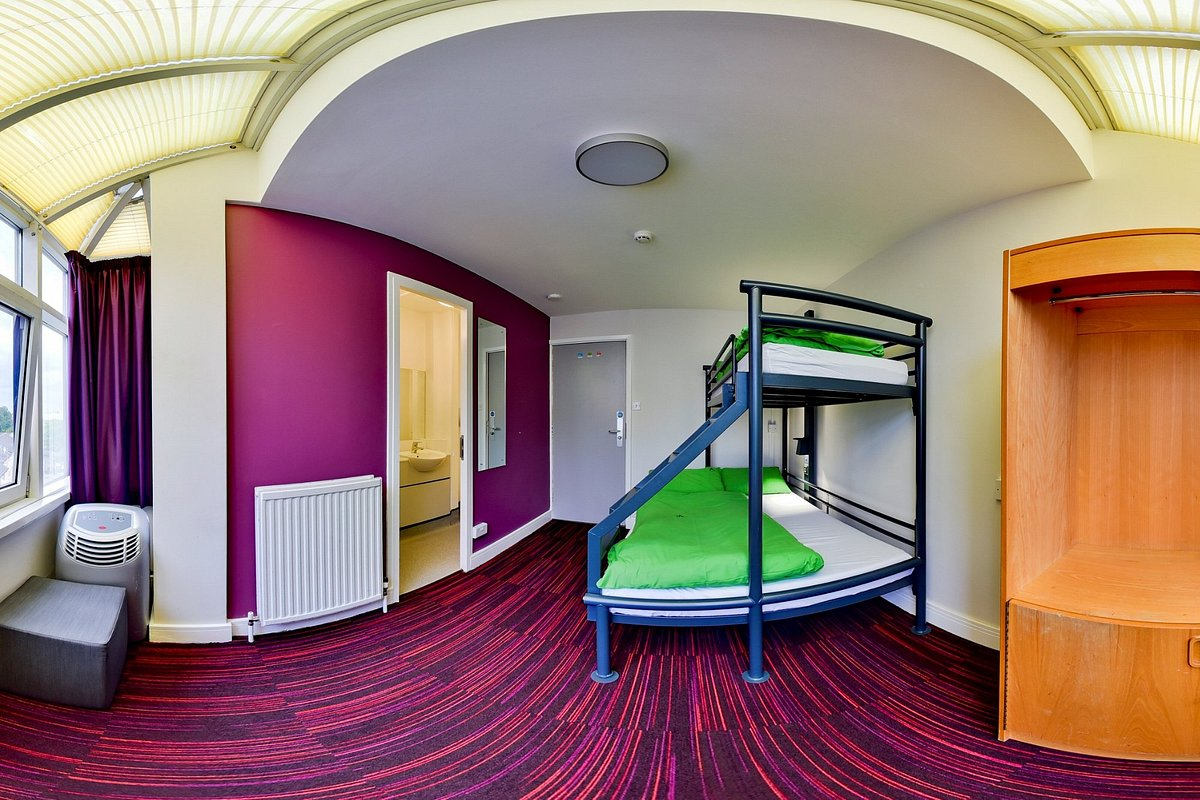 We have a floor to ourselves.
  All rooms are En-suite
 Breakfast in served on the ground floor
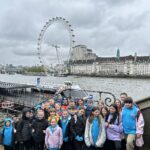 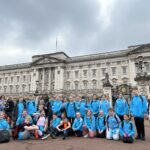 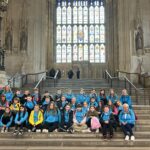 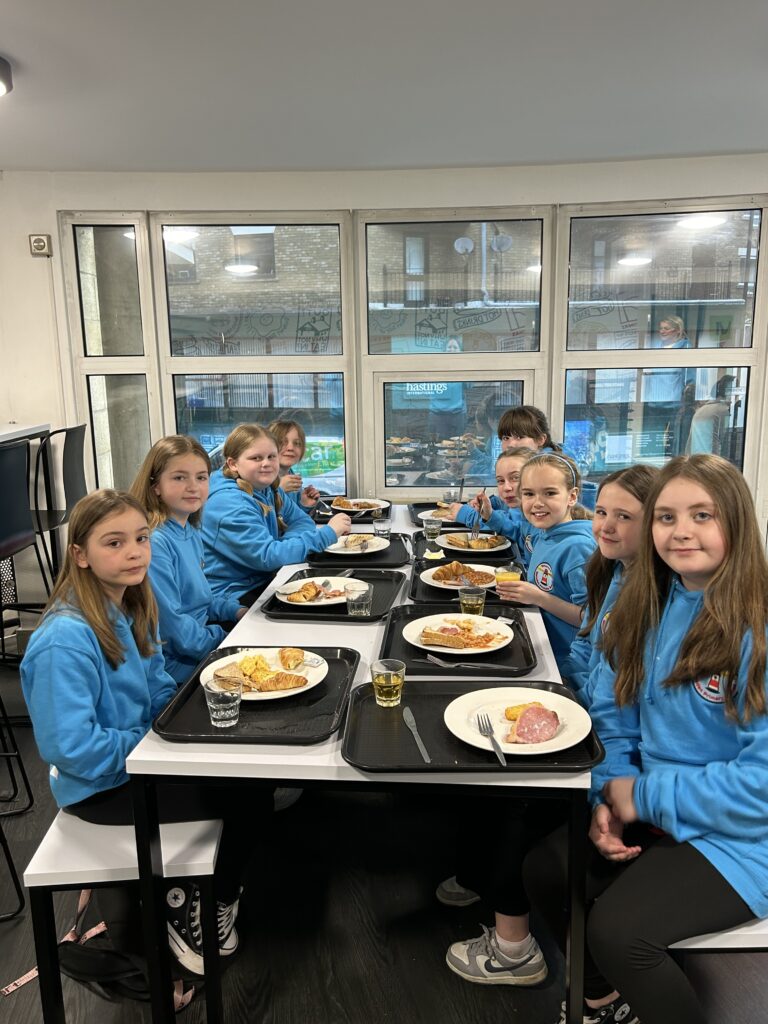 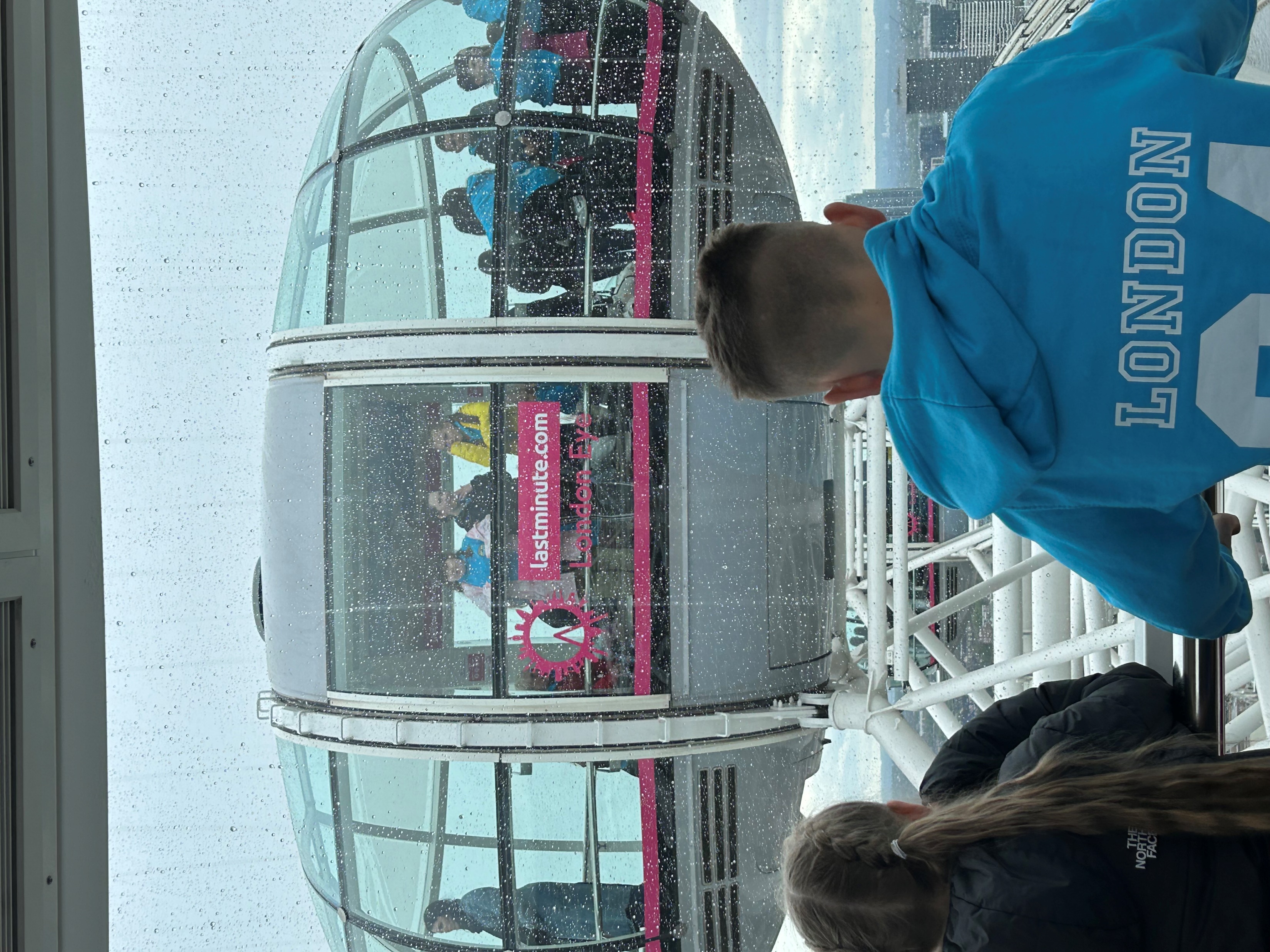 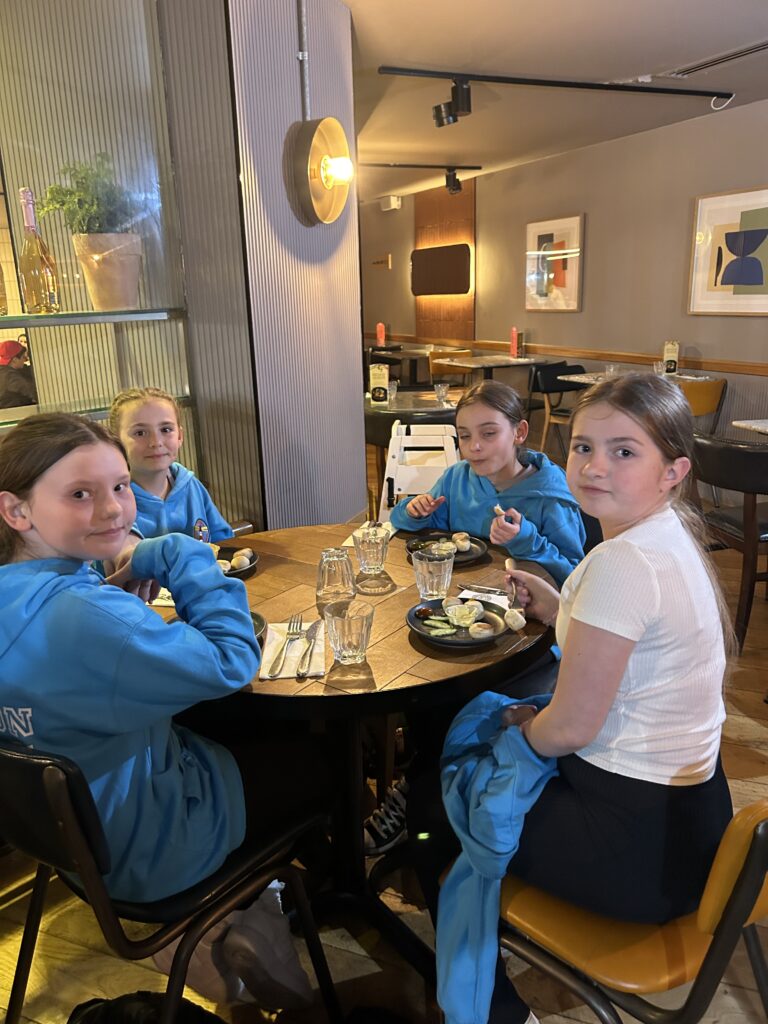 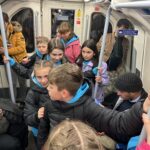 Our final experience before travelling home. The London Eye.
On the way home tea will be in McDonalds
Any questions???
What do I need for London ?
Breakfast and Packed Lunch on Day 1 – bring this in a disposable container.
Water bottle – this can be refilled at various point during the visit.
A  small backpack  to carry around London and £15 spending money in a purse or wallet if you want to buy souvenirs. This must be in your backpack 
Clothing kit in a travel bag/case. (List to follow)
Books /magazine/paper/pens etc. To keep you entertained on the bus.
A pillow/blanket/teddy .
Please do not bring………
Mobile phones
Cameras
Valuable items(or anything that is really important to you)
Products- creams, make-up etc 
Aerosol deodorants
Any extra food or sweets